Home
Here’s your morning digest!
The next lesson: Vacuum Challenge

Students who need help (calculated 10 minutes ago):
☑ Efa Burton
☐ Dilara Prosser
!
(You walk over to the student, this is their screen)
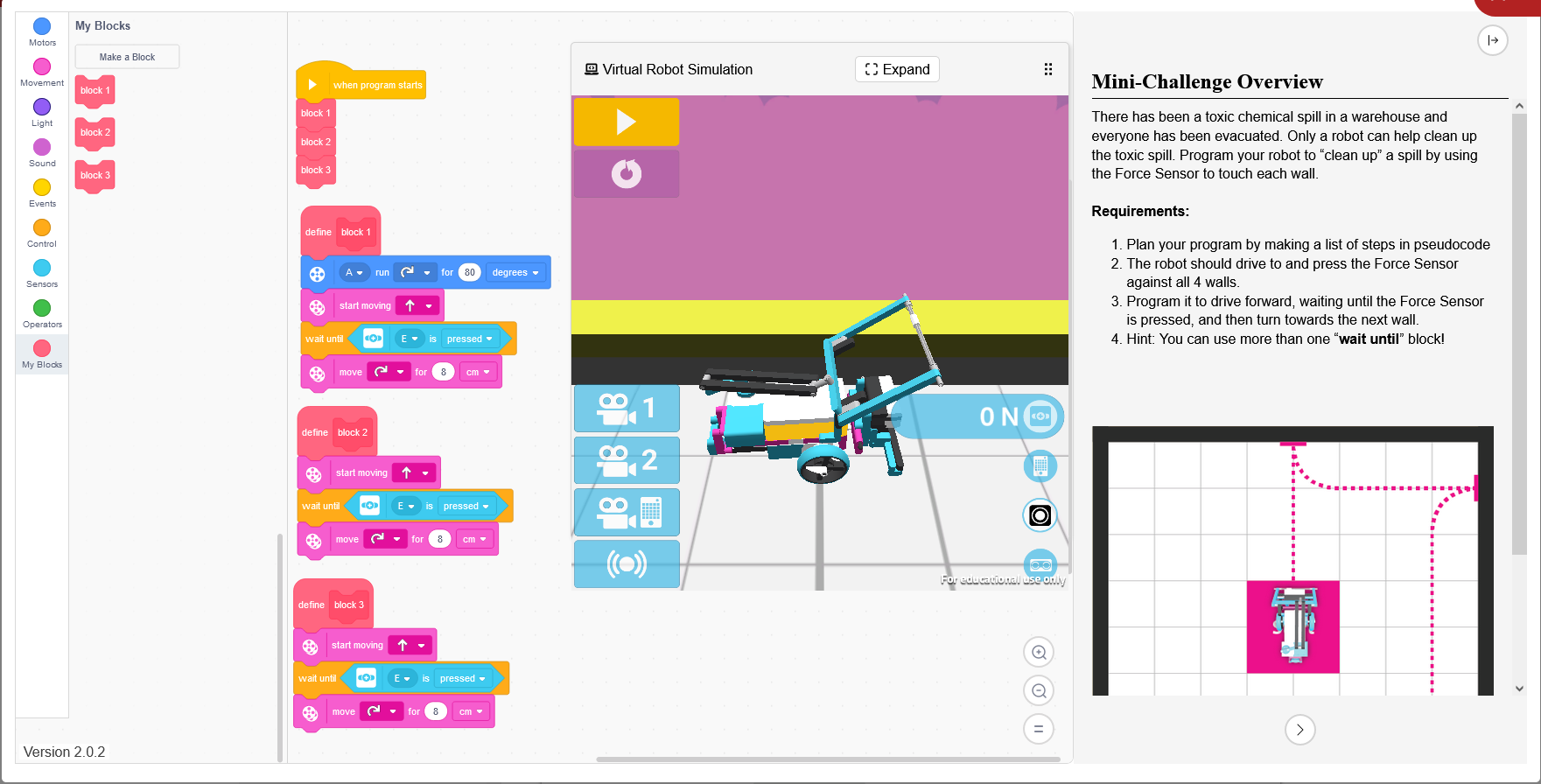 *scraaatch*